にほんごJPN101
Sep. 21, 2009
(Monday)
Characteristics of Japanese
Sentence types
Particles
Word order
Omission
Speech level
1. Sentence Types
A    が(ga)   B   です(desu)。

A    が(ga)   B   です(desu)。

A    が(ga)  Cます(masu)。
Noun
particle
Noun
Copula verb
Noun
particle
adjective
Copula verb
Noun
particle
verb
2. Particles
たなかさんは　しょくどうで　   ともだちと　
Tanaka-san wa  shokudoo de  tomodachi to
12じに　ひるごはんを　たべました。　
12-ji ni  hiru-gohan o  tabemashita.

(Mr. Tanaka ate lunch with his friend at the cafeteria at 12 o’clock.)
3. Word order
It is SOV, but its order is flexible.
A cat caught a mouse.
A mouse caught a cat.
ねこが
Neko ga
ねずみを
Nezumi o
つかまえた。
Tsukamaeta.
ねずみを
Nezumi o
ねこが
Neko ga
つかまえた。
Tsukamaeta.
4. Omission
Elements which can be understood from the context and/or from the situation can be omitted (unless ellipsis makes the sentence ungrammatical).
X:やまださんは、きのう そのみせで なにをかいましたか。
　	 X: Yamada-san wa kinoo sono mise de nani o kaimashita ka?
    　 	(What did Mr. Yamada buy at the store yesterday?)
　Y: テレビをかいました。
　 	Y: Terebi o kaimashita. (He bought a TV.)
5. Speech Level
Politeness and formality
Ex. たべる(taberu = to eat)
Japanese Sound System
Differences between Japanese and English
Articulation
Devoicing
Accent
1. Differences between Japanese and English
Japanese
Mora-timed language
Word accent assigned on morae
Mora = rhythmic unit
The length of mora is almost identical.
	Ex. da.da.da.da……
Pitch change
English
Stress-timed language
Strong-weak beat alternation
Syllable = rhythmic unit
	Ex. Dadada.Dadada.Da…
Intensity change
2. Articulation
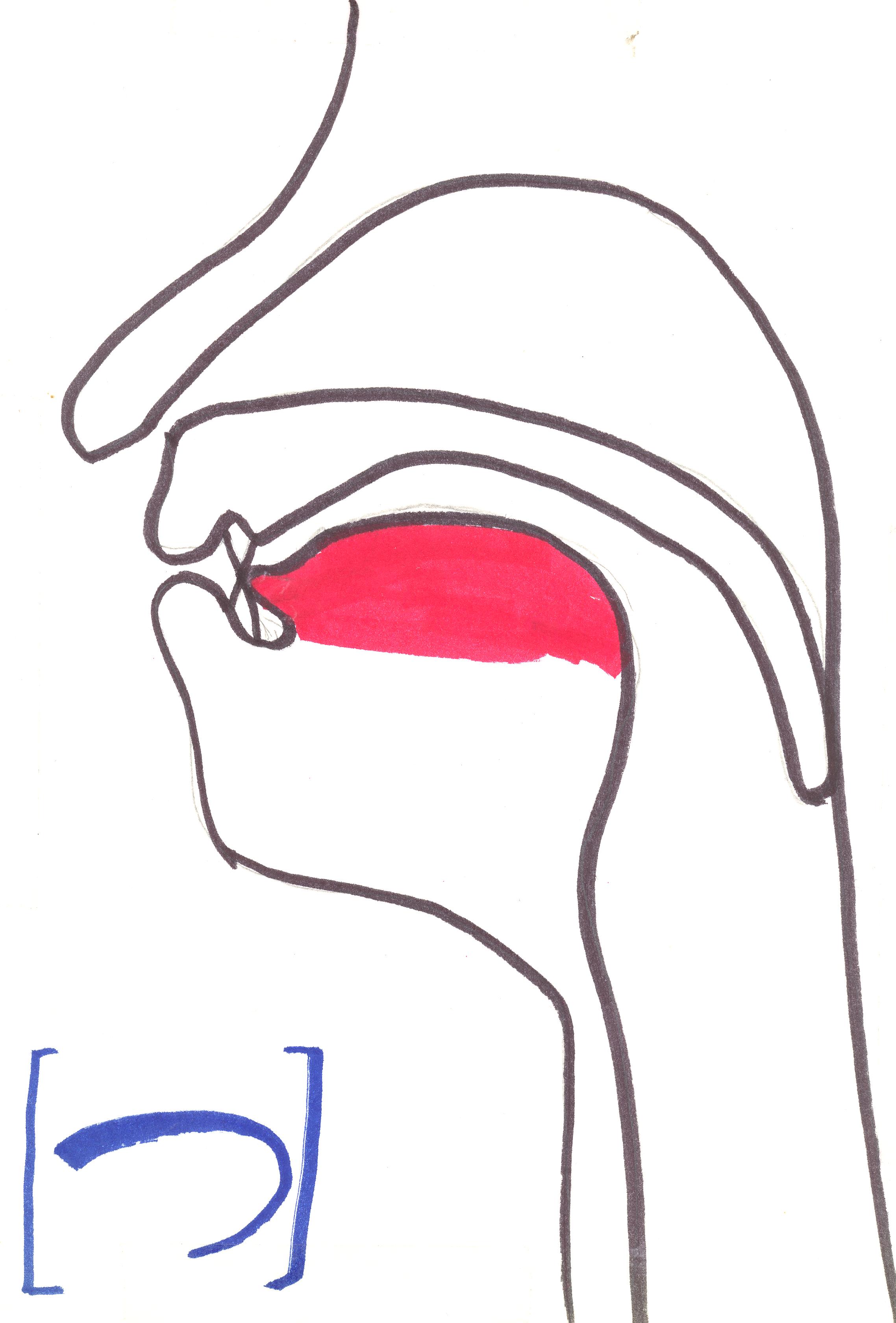 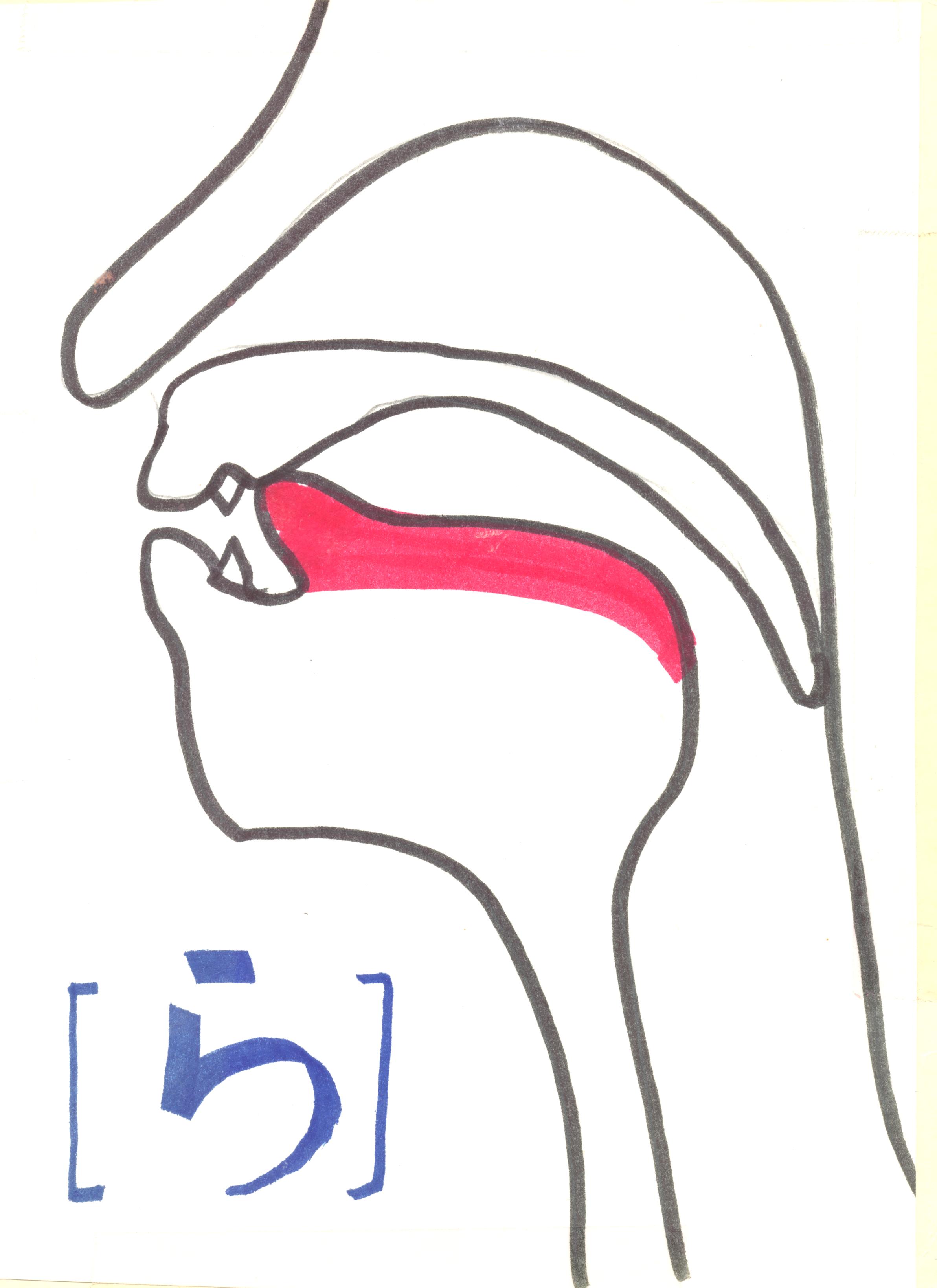 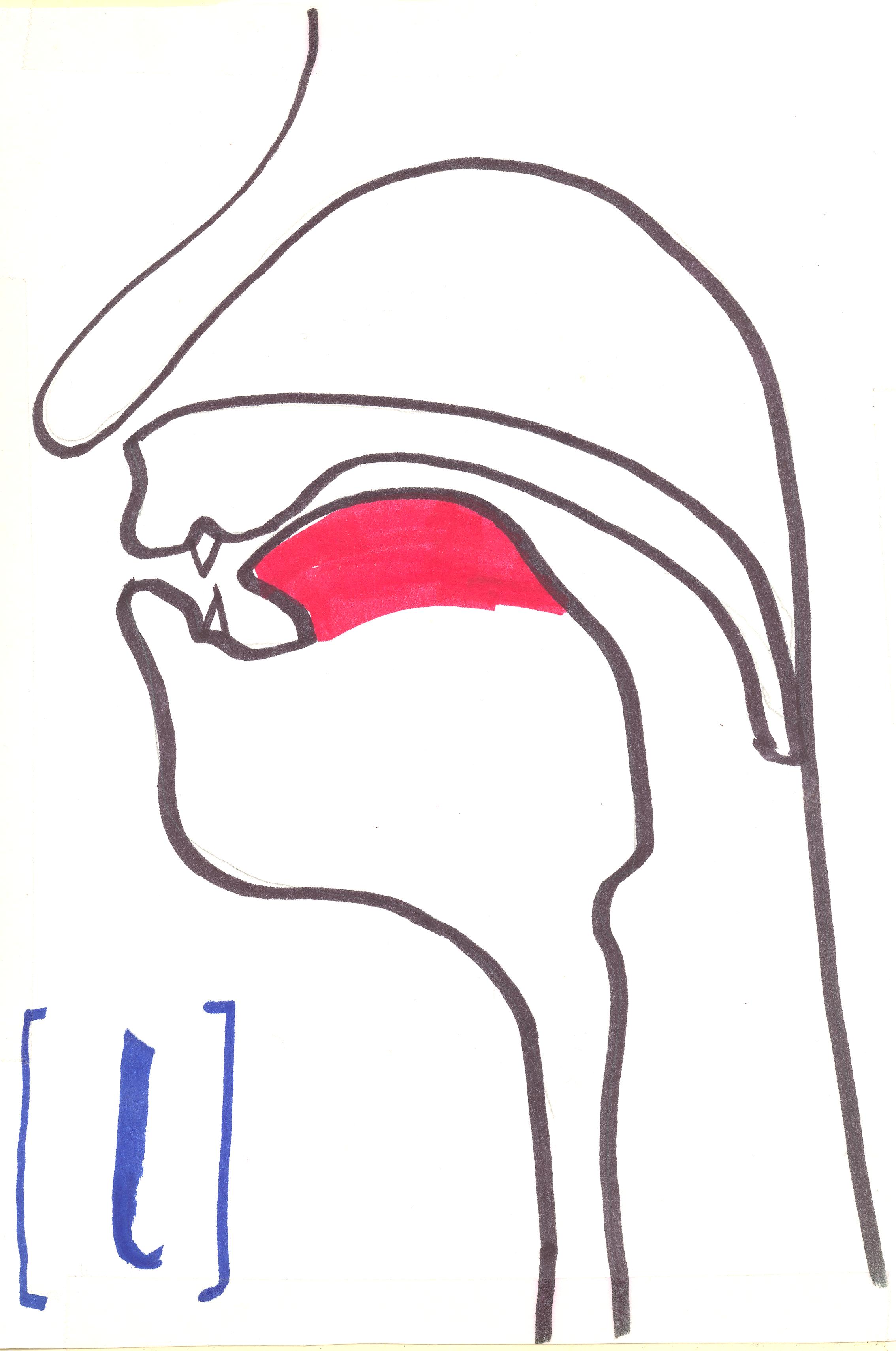 10
[Speaker Notes: しkeep your lips spread out flat
ら flap the tongue forward quickly]
3. Devoicing
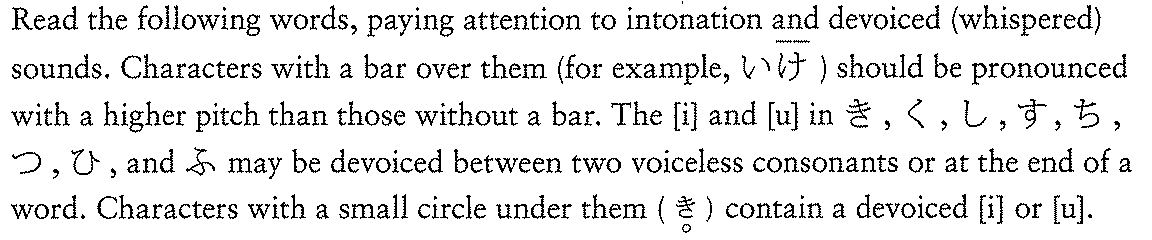 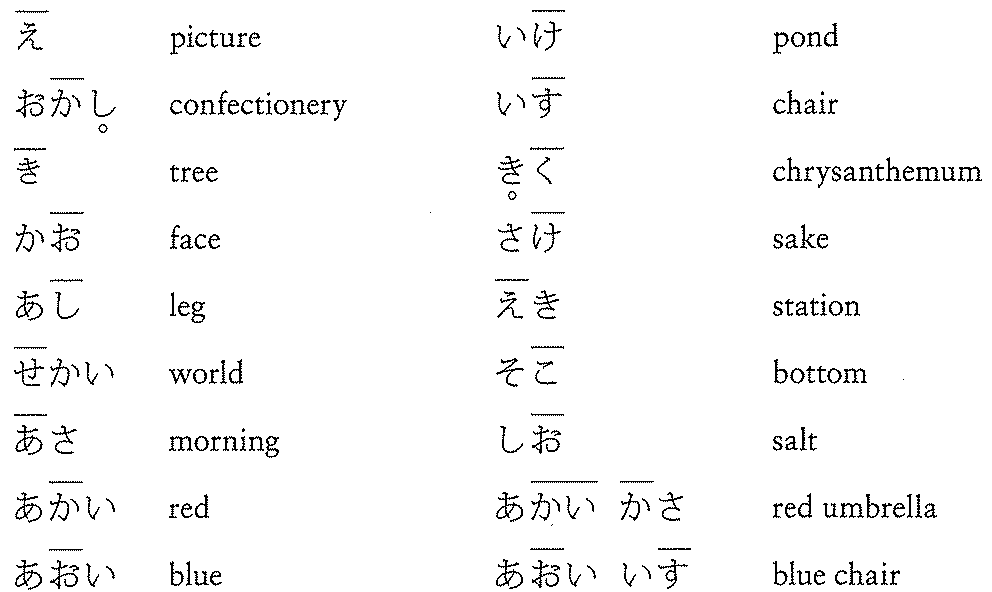 11
4. Accent
Click Japanese words to hear the pronunciation.









(Blackboard > JPN101 > Useful Web Links > Nakama1a Student Resources > Vocabulary)
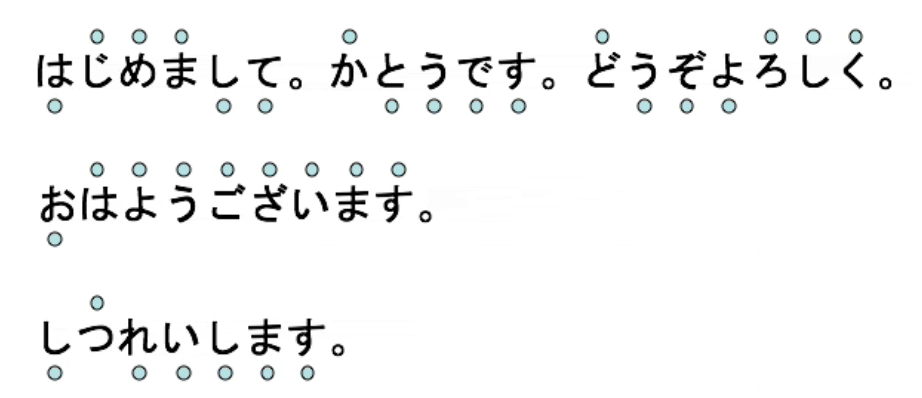 12
Hiragana Chart(Textbook / p3)
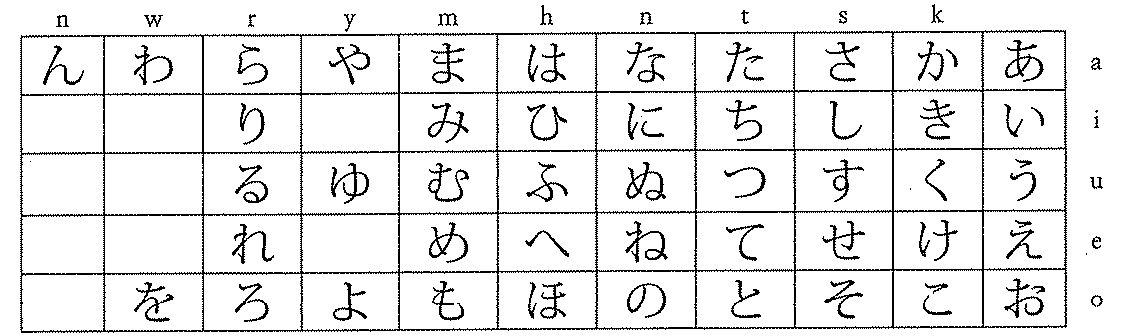 ま～ん(Textbook / p13-15)
15
16
17
18
19
20
21
22
23
24
25
26
27
28
29
30
Pronunciation of ん
(1) ん is pronounced as [m] before [p], [b] and [m] 
    Examples：	
	[m] before [p]:   かんぱ , しんぴ ,  にんぷ ,  かんぺき 
  	[m] before [b]:  がんばる, とんび, けんぶつ, せんべつ
	[m] before [m]: あんま, しんみつ, にんむ, しんめ, ちんもく
31
Pronunciation of ん
(2) ん is pronounced as [n] before [t], [d], [n] and [r].
     Examples:
   	 [n] before [t]: しんたい, さんち,  はんつき, こんてき,  えんとつ
   	 [n] before [d]: しんだい,とんじる, かんづめ, ぜんでら, こんど
   	 [n] before [n]: こんなん, きんにく, せんぬき, ほんね, なんの
   	 [n] before [r]:  しんらい, げんり, ぶんるい, ぶんれつ, しんろ
32
Pronunciation of ん
(3) ん is pronounced as [ng] (like in English “sing”) before [k] and [g].
	Examples:
   	[n] before [k]:  さんか, てんき, もんく, こんけつ, きんこ
  	[n] before [g]:   ふんがい, けんぎ, きんぐこんぐ, かんげい, ぶんご
33
Pronunciation of ん
(4) ん is pronounced as [N] (a nasal sound which is produced by bringing the back of the tongue in contact with the edge of the soft paate and making the air flow through the nose)
  	Examples：
  	ほん, にほん,あん,うん, ううん, えん, おん
34
Articulation「ん」
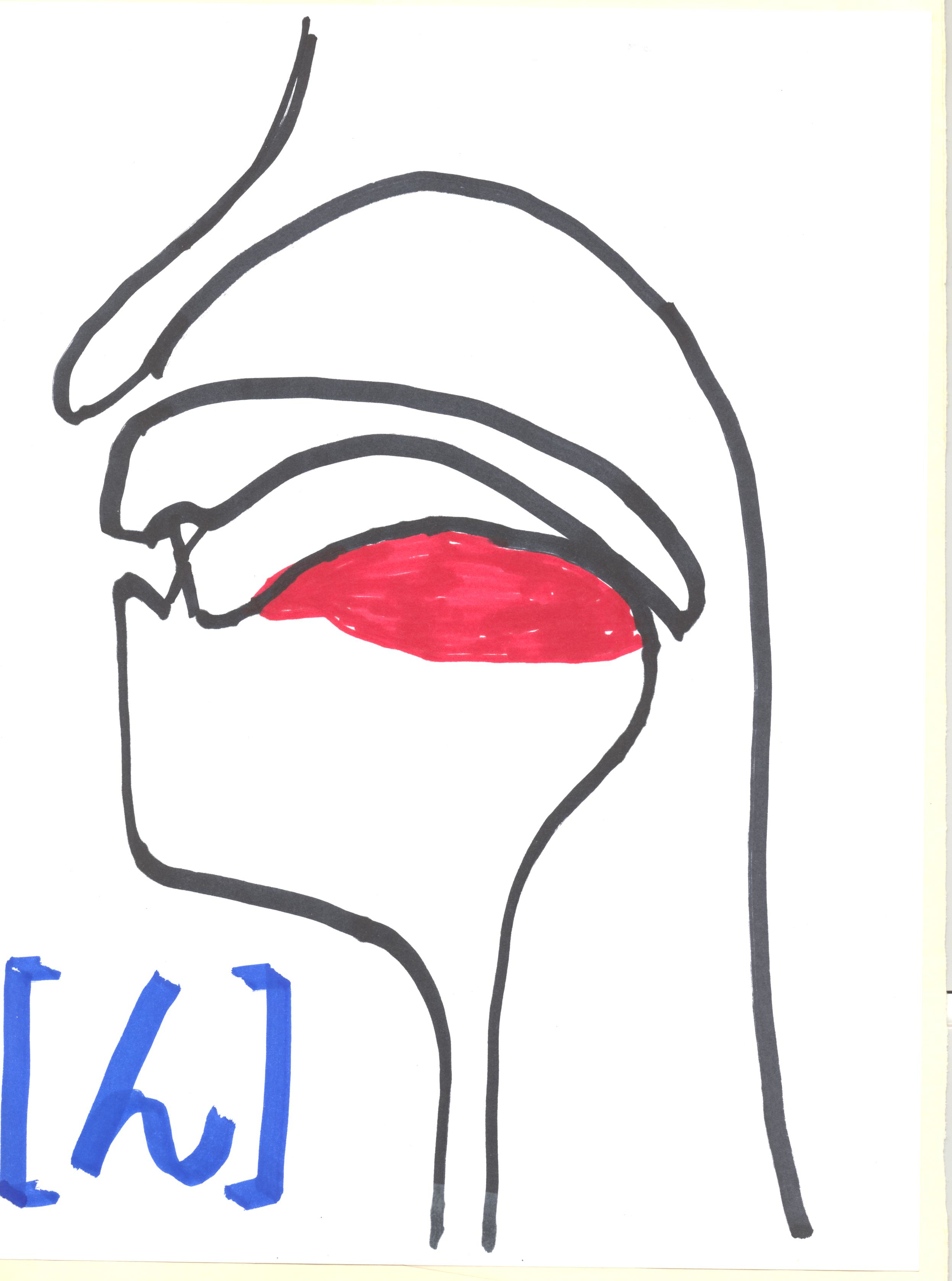 35
Articulation「し」「つ」「ら」「ん」
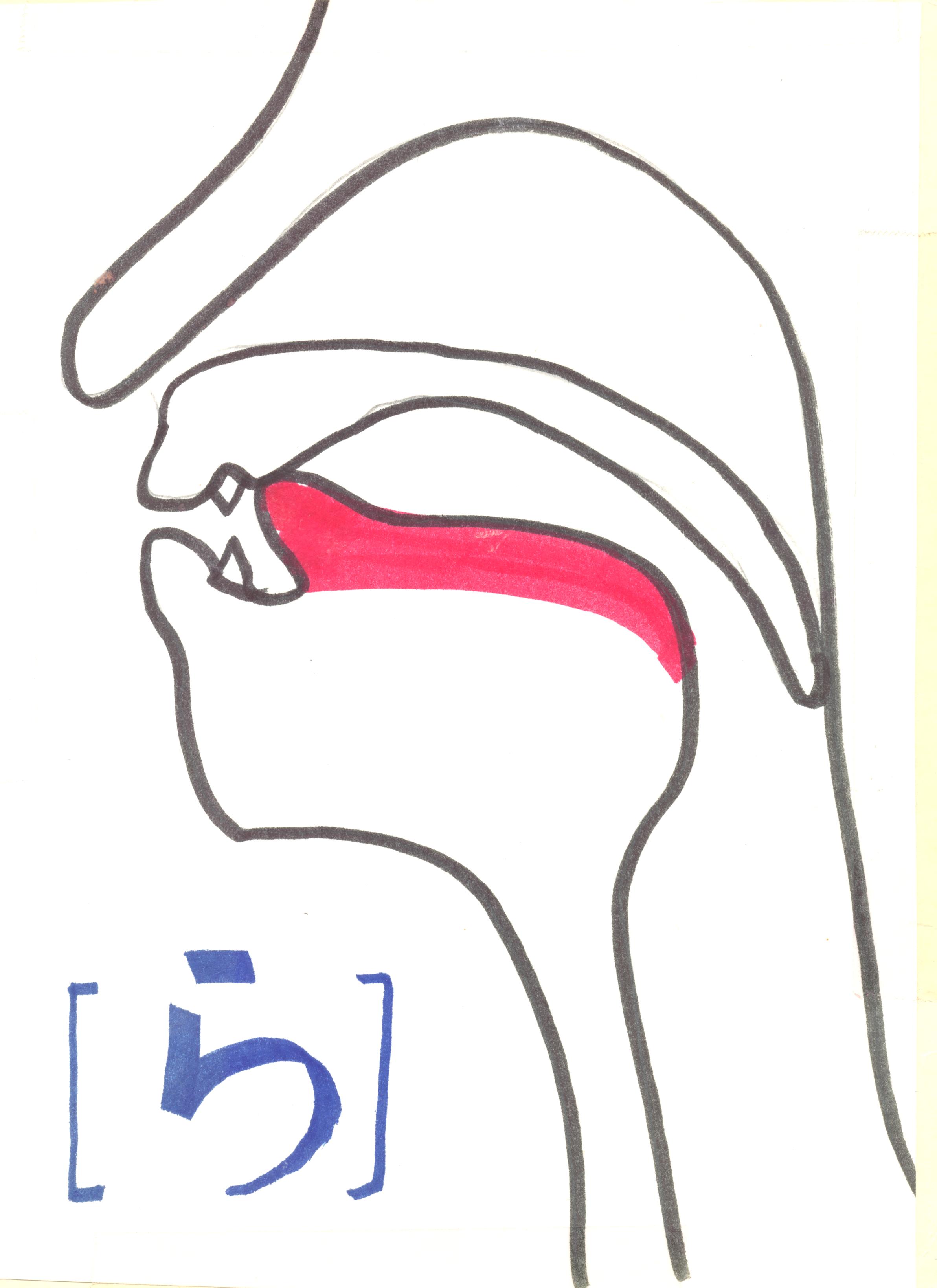 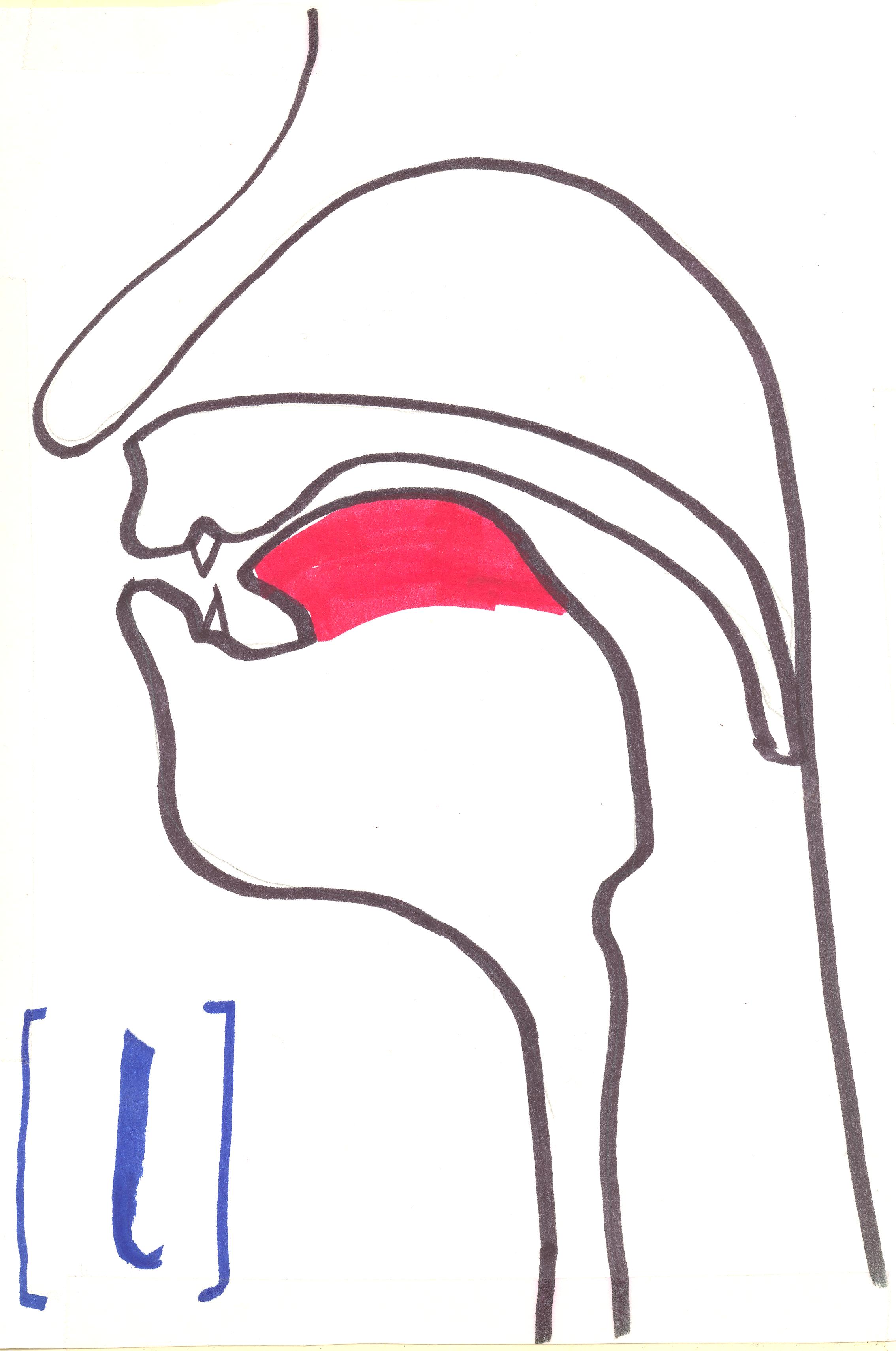 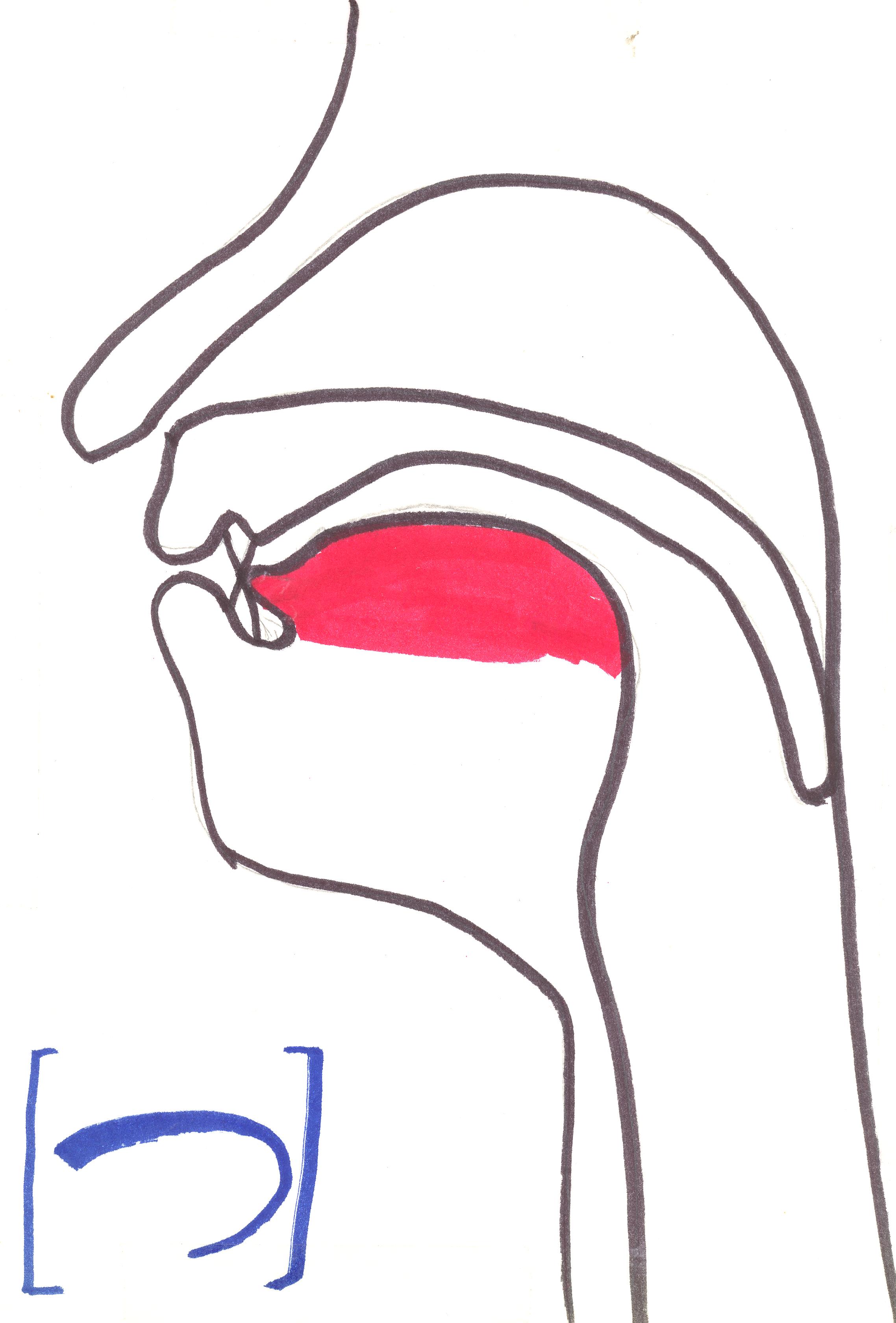 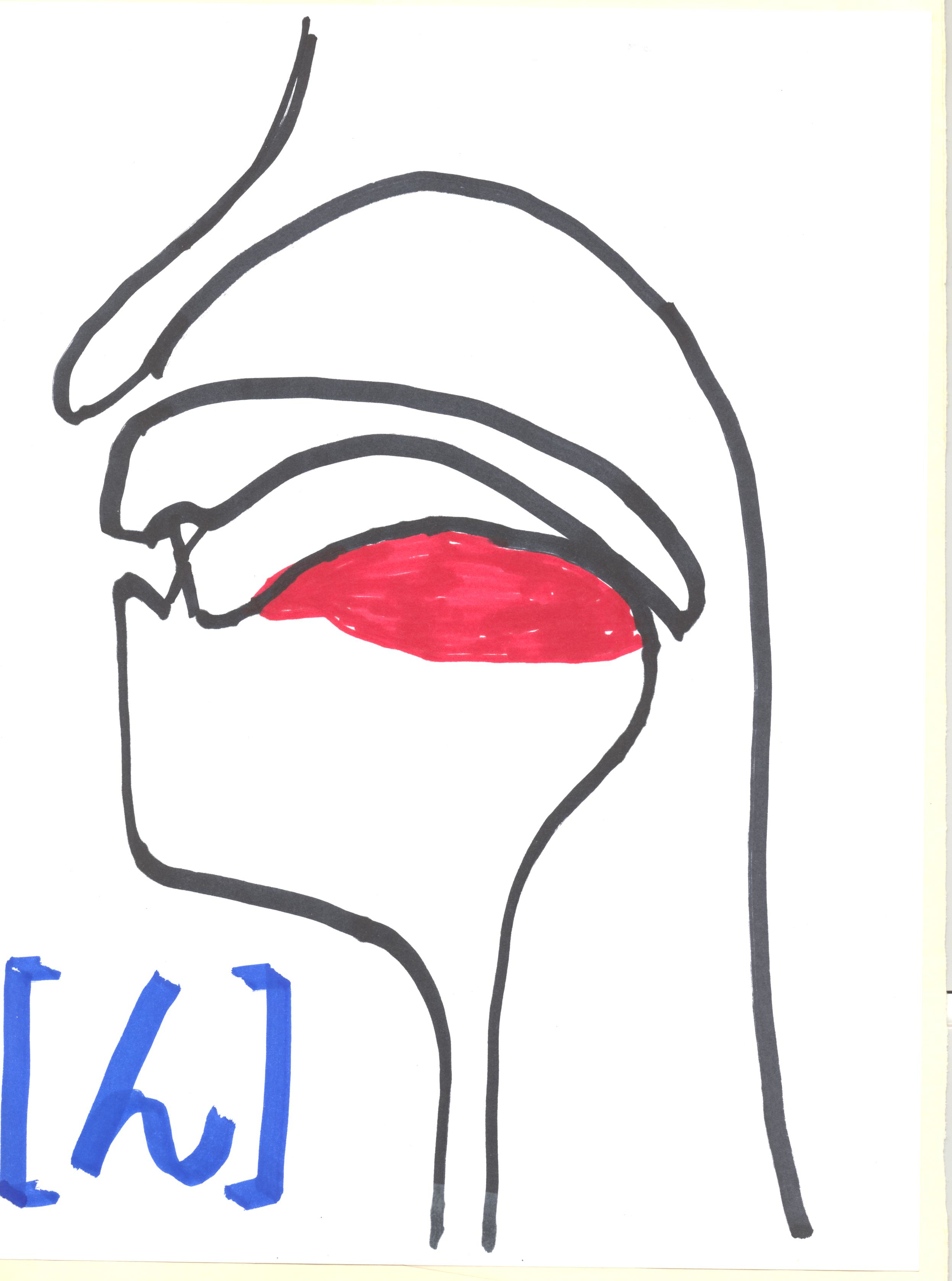 36